Cholesterol and ketone body metabolism
DR. ARNEL BANAGA SALGADO, Psy.D., FMP (Psychology), Ed.D., Sc.D., RN, PGD
H/P No.: 050-799-3803
URL: www.ifeet.org; www.arnelsalgado.com
Member: Sigma Theta Tau International – Honor Society of Nursing (Constituent No. 1628977)    
Member: American Psychological Association (APA Roll No. 04438162)   
Doctor of Psychology (Psych.D.)
Fellow Program in Management (FPM – Psychology)
Doctor of Science (D.Sc.) 
Doctor of Education (Ed.D.) 
Master of Arts in Nursing (M.A.N) 
Master of Arts in Teaching - Psychology (M.A.T.) 
Registered Nurse (PH, MYL, UAE) 
Licensed Teacher (PH) 
Certificate in Teaching, 
Bachelor of Science in Nursing (BSN, PH)
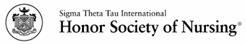 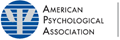 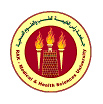 Learning Objectives
List
the	Synthesis and degradation
Outline the regulation.
List various ketone bodies.
Able
to	comprehend	the
various
clinical
disorders
Cholesterol synthesis
All	carbon	atoms	of	cholesterol	are	derived
from acetyl CoA
Major	sites	are	Liver,	Adrenal	cortex,	Testis,  Ovaries and Intestine
All	nucleated	cells	can	synthesize	cholesterol,
including arterial walls
Enzymes
are	partly	located	in	endoplasmic
reticulum and partly in the cytoplasm
Cholesterol is essential to life
Various animal sources are rich in cholesterol  and are called animal sterols
Nearly half each will be provided by diet and  synthesis in the body
Total body content	of cholesterol in a man
weighing 70kg is 140grams
Cholesterol Structure
27	carbon
1.	Contains  atoms
3 cyclohexane rings  fused and designated as  A,B,C.
One	cylopentane	ring
(CPPP nucleus)
3rd
4.	Hydroxyl	group	at  position.
5.	One	double
between C5 and C6
bond
An	8	carbon  attached to C-17
Water insoluble
Amphoteric
chain
Precursors for cholesterol synthesis is Acetyl CoA
which is obtained from:

β-oxidation of Fatty acids

Oxidation of ketogenic amino acids
( Leucine and lysine)

Pyruvate dehydrogenase reaction---Acetyl CoA

B. NADPH provided by HMP shunt
Synthesis
Divided into 5 stages:
1.	Synthesis	of	Mevalonate,
(6	carbon)
compound synthesized from acetyl CoA.
2.	Formation	of	isoprenoid	units,(5	carbon)
from Mevalonate.
from
Lanosterol
5.	Cholesterol	is	formed
after several steps .
Step 1: Condensation
Acetyl CoA + Acetyl CoA

Acetoacetyl CoA
synthase
CoA

Acetoacetyl CoA
Step 2: Production of HMG CoA
Acetoacetyl CoA
HMG CoA synthase
Acetyl CoA
CoA
HMG CoA
HMG CoA is present in both cytosol as well as mitochondria of liver
Mitochondrial fraction ----- Ketogenesis

Cytosol fraction----- Cholesterol synthesis
Step 3
HMG CoA
HMG CoA reductase
2NADPH+ + 2H+
2NADP+
Mevalonate
HMG
CoA	reductase
is	an	microsomal
enzyme

Rate limiting step of cholesterol synthesis
Mevalonate	is	successively	phosphorylated	to
phospho-mevalonate
3-phospho 5-pyrophosphomevalonate
Mevalonate
phosphorylation
undergoes
3
(ATP)	reactions	to
form	3	phospho
5	pyro	phosphate
mevalanate.
This
form	5C
decarboxylation	to
unit
undergoes
molecule	an	isoprene
Isopentenyl pyrophosphate (IPP).
A series of reactions occurs to form squalene (30C)
5C+5C—10C,	+5C----15C,
+15C---- 30C
This
undergoes	oxidation	using	molecular
oxygen and NADPH – converts to lanosterol
Squalene cyclizes to form 30C lanosterol
Conversion of lanosterol to cholesterol is an  multistep process resulting in shortening of  carbon chain and migration of double bonds.
Regulation
Regulation
at	transcription---
Depends	on
cholesterol levels in the blood
Covalent
modification–	cAMP	mediated
cascade phosphorylated--- Inactive
Insulin	and	thyroxine	–	Increases	cholesterol
synthesis
Drugs–
inhibit	the	enzyme	and	decreases
cholesterol levels---- Lovastatin
Degradation of cholesterol
Normal total cholesterol level—140-200mg/dl
Incorporated into cell membranes
Steroid hormone synthesis
Esterified with saturated fatty acids and stored  in cells ---Acyl Cholesterol Acyl Transferase  (ACAT)
Esterified	with	PUFA	---	Lecithine	Cholesterol
Acyl Transferase (LACT)
Finally excreted by liver
Synthesis
of	bile	acids	is	one	of	the
predominant mechanisms for the excretion
Takes place in liver.
Cholesterol
is	converted	to	7α-hydroxy
cholesterol the reaction catalyzed by the 7α-  hydroxylase is the rate limiting step in bile  acid synthesis.
The most abundant bile acids in human bile  are cholic acid (60%) and chenodeoxycholic  acid (40%).
These are referred to as the primary bile acid
Within	the	intestines	the	primary	bile
acids undergo de-conjugation and  dehydration by bacteria and converted  to secondary bile acids, deoxycholic  acid (from cholic acid) and lithocholic  acid (from chenodeoxycholic acid).
Both primary and secondary bile acids  are reabsorbed by the intestines and  delivered back to the liver via the portal  circulation this is enterohepatic  circulation.
In the bile the conjugated bile acids  exist as sodium or potassium salts  known as bile salts.
Importance of bile acids
Only way for the excretion of cholesterol
Helps	in	absorption	of	lipids	by	acting	as
emulsifying agent
Helps	in	absorption	of	fat	soluble  vitamins
Prevents precipitation of cholesterol
Gall stones
Mechanism of action: Hypolipidemic drugs
Bile
acid	binding	resins---	Cholestyramine
decrease the reabsorption of bile acids
HMG	CoA	reductase	inhibitors–	Atarvostatin  and Simvostatin
Nicotinic
acid—Inhibits	lipolysis	so	VLDL
levels decreased
Vitamin E– minimizes oxidation of LDL
Fibrates---
Lower	TAG	levels	by	activating
lipoprotein lipase
Increased cholesterol levels
Diabetes mellitus
Obstructive jaundice
Hypothyroidism
Nephrotic syndrome
Familial hyperlipoproteinemias
Atherosclerosis
Hypocholesterolemia
Decrease in plasma cholesterol less than
70mg/dl.
Causes:
Hyperthyroidism.
Malnutrition.
Malabsorption.
Hemolytic Jaundice.
Ketone body
Introduction
During
high	rates	of	fatty	acid	oxidation,
primarily	in	the	liver,	large	amounts	of	acetyl-  CoA are generated.
These exceed the capacity of the TCA cycle, and  result in the synthesis of Ketone bodies, the  process is called ketogenesis.
The Ketone bodies are acetoacetate (Primary  KB), β-hydroxy butyrate, and acetone  (Secondary KB).
Ketone bodies are water-soluble compounds.
They	are	used	as	a	source	of	energy	in	the  peripheral tissues.
In the brain, they are a vital source of energy  during fasting.
Normal	levels	in	plasma	and	urine	are	less
than 1mg/dl.
KB	are
synthesized
Synthesis
exclusively
mitochondria.
in	Liver
Acetyl	CoA  starting material
is	the
by	oxidation
obtained
of :
Pyruvate
Fatty acids
Ketogenic	amino	acids
(lysine,  phenylalanine,  tyrosine)
Leucine,
HMG	CoA	synthase	is  rate limiting.
Comparison of cholesterol and ketone  body Metabolism
Cholesterol	Metabolism
ketone body Metabolism
Utilization
The two main Ketone bodies, acetoacetate and  Beta hydroxy butyrate are water soluble, they are  readily transported from the liver to various  peripheral tissues like
skeletal,
cardiac muscle,
renal cortex,
intestinal mucosa and
brain	which	use	them	as	important	sources	of  energy.
Tissues that lack mitochondria cannot metabolize  Ketone bodies.
Utilization
Ketone	bodies	are	the	major	fuel	during
fasting.
The	first	step	involves	the	reversal	of	the	β-  hydroxy butyrate Dehydrogenase reaction.
Utilization
Liver	cannot
utilize
Ketone bodies for it lacks  enzyme	acetoacetate	:  succinyl-CoA  transferase  (Thiophorase.)
Excessive production of KB
Normally rate of KB synthesis and oxidation are  balanced so that their serum concentration is  maintained around 1mg/dl and urinary  excretion is negligible 1mg/24hrs.
However when rate of ketogenesis exceeds their  utilization, their condition in the blood rises,  and the condition is known as:
Ketonemia: accumulation of Ketone bodies in the
blood.
Ketonuria: excretion in urine
Ketosis: Ketonemia and Ketonuria
Regulation
The
increased	ratio	of
Glucagon/insulin
promotes Ketone body formation.
glycolysis,  lipolysis,
stimulates  decreases
Glucagon
inhibits
Gluconeogenesis	and
malonyl CoA and stimulate beta oxidation  and
ketogenesis.
whereas insulin as opposite effect.
Metabolic changes during Prolonged fasting
Causes:
For the increased ratio of Glucagon/insulin:
Starvation
Hyper emesis
Consumption of high fat diet.
Diabetes Mellitus
Consequences of Ketosis
Metabolic acidosis
Reduced Buffers
Kussmaul’s breathing
Smell of acetone
Osmotic	diuresis
Dehydration
Loss of cations
Coma
Explanation (DKA)
Ketone bodies are relatively strong acids (pKa  around 3.5), and their increase lowers the pH  of the blood. This acidification of the blood is  dangerous chiefly because it impairs the  ability of hemoglobin to bind oxygen.
Diabetic Ketoacidosis (DKA)
In	diabetes	hyperglycemia	and	glycosuria	produce
osmotic diuresis resulting in dehydration.
Non	volatile	KB	are	excreted	as	their	sodium	and
potassium salts in urine.
Bicarbonate is required to buffer the acidic KB  poured into the circulation as a result bicarbonate is  decreased  resulting in metabolic acidosis.
Kussmaul	breathing	due	to	hyperventilation	volatile
KB is exhaled out through lungs.
Diagnosis
Rothera’s test: presence of KB in urine
Supportive
evidence	:	serum	electrolytes,
ABG, glucose estimations.
MCQ,s
Lovastatin is a
Competitive inhibitor of acetyl CoA
carboxylase
Competitive inhibitor of HMG CoA  synthetase
Non-competitive inhibitor of HMG CoA
reductase
Competitive inhibitor of HMG CoA reductase
Hypocholesterolaemia can occur in
Hyperthyroidism
Nephrotic syndrome
Obstructive jaundice
Diabetes mellitus
References and acknowledgments
Text book of Biochemistry- Lippincott’s 5th
Edition
Text book of Biochemistry for Dental
students 2nd
edition By DM Vasudevan
www.google.com/google images